26. DANI RPOO „Umrežavanje kao strategija učenja”
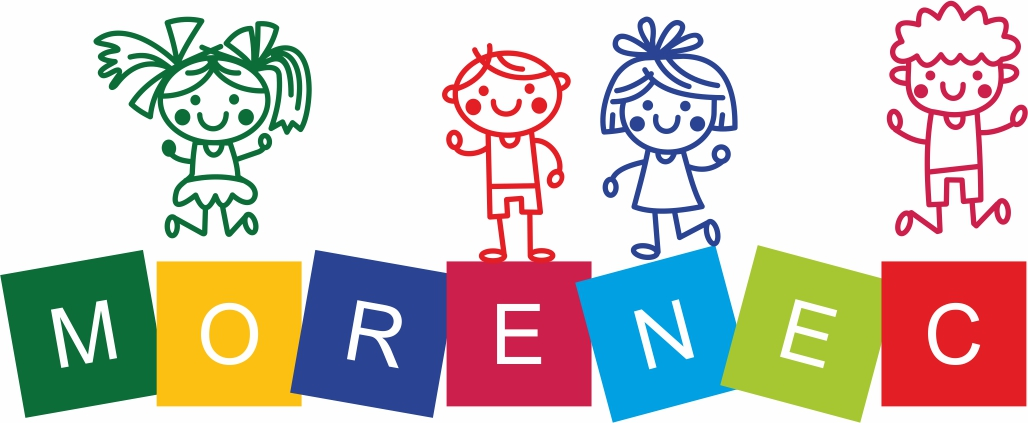 Pedagoška potpora djeci u RSI: simpozij
Dejana Bouillet, Ivana Visković, Mirjana Grljušić, Mirjana Rizvan, Gorana Ištuk, Ana Pirić, Nina Alajbeg Galić, Jelena Rnjak
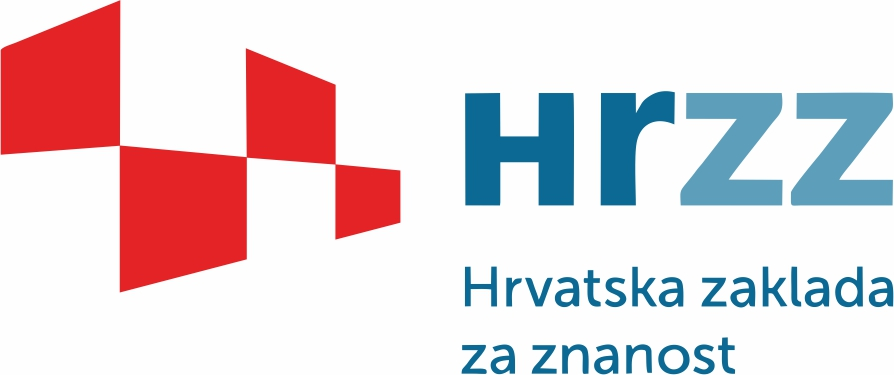 10. I 11. 11. 2023., Split
Svrha:
razvijati kvalitetnu pedagošku praksu u kojoj se  svakom djetetu pristupa kao potencijalno darovitom i jednakopravnom subjektu odgojno-obrazovnog procesa
Pretpostavka: 
poznavanje i razumijevanje  okolnosti u kojima dijete živi, uči i razvija se te individualnog psihofizičkog i kulturološkog identiteta pojedinog djeteta 
Proces:
pružanje potpore djetetu (i, posredno, obitelji)
razvoj vršnjačke potpore
inkluzivna, suradnička kultura odgojno-obrazovne ustanove
Model KIPPO
Kvalitetnog 
Inkluzivnog 
Preventivnog 
Pedagoškog 
Osnaživanja djece u RSI
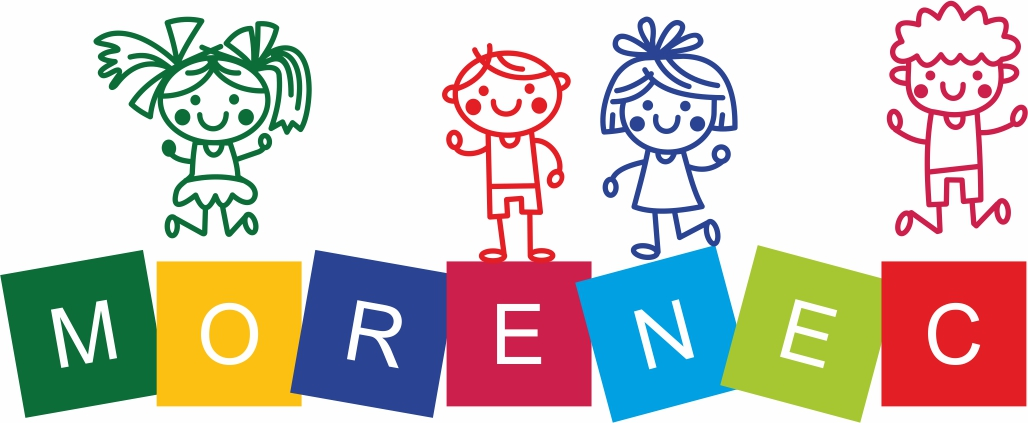 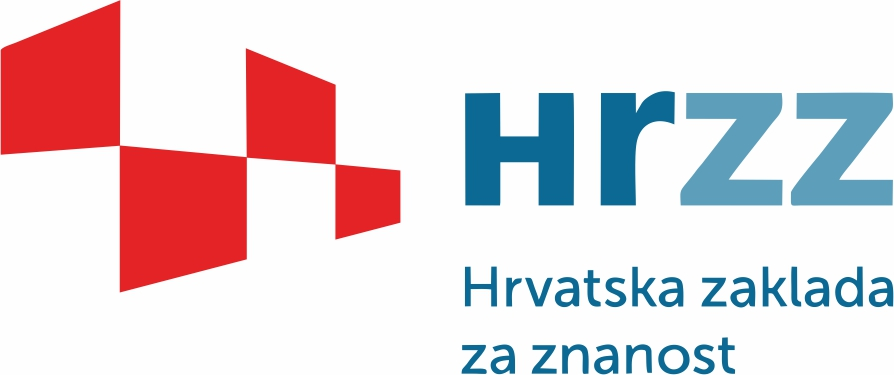 PROFESIONALNI RAZVOJ
Interaktivna predavanja i radionice
Supervizijski sastanci
Individualna su-stručnjačka podrška
Umrežavanje
Afirmativni identitet
Otpornost
Inkluzivnost
Vršnjačka potpora
SOCIJALNO-EMOCIONALNO UČENJE
Pripovijedanje
Socijalno modeliranje
Restitucija
Rješavanje problemskih situacija
SURADNIČKI ODNOSI S RODITELJIMA/SKRBNICIMA
Individualna podrška
Uključivanje u odgojno-obrazovni proces
Grupna edukacija
Razvojne mape
Sociometrija
Razvojne skale i upitnici
Vođenje dnevnika
(Samo)refleksije
DOKUMENTIRANJE, PRAĆENJE I VREDNOVANJE PROCESA I RAZVOJNIH ISHODA
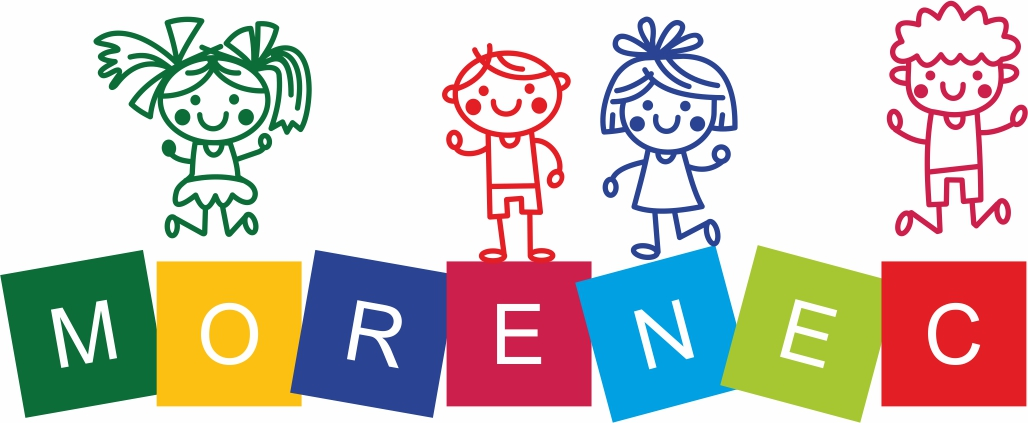 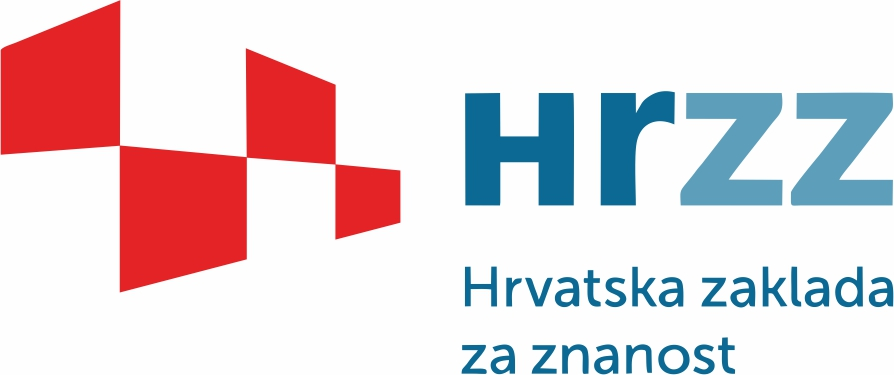 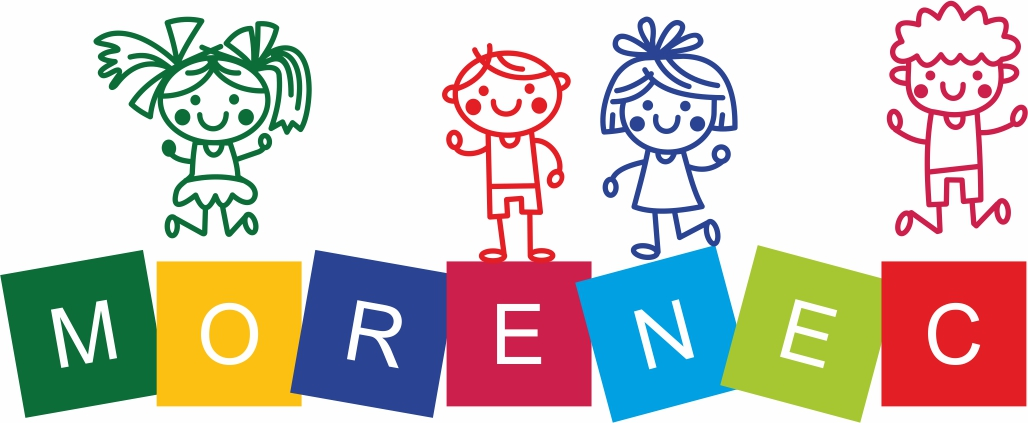 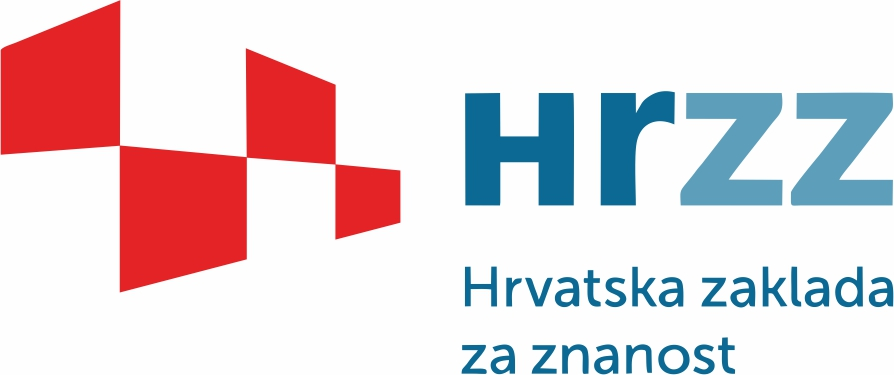 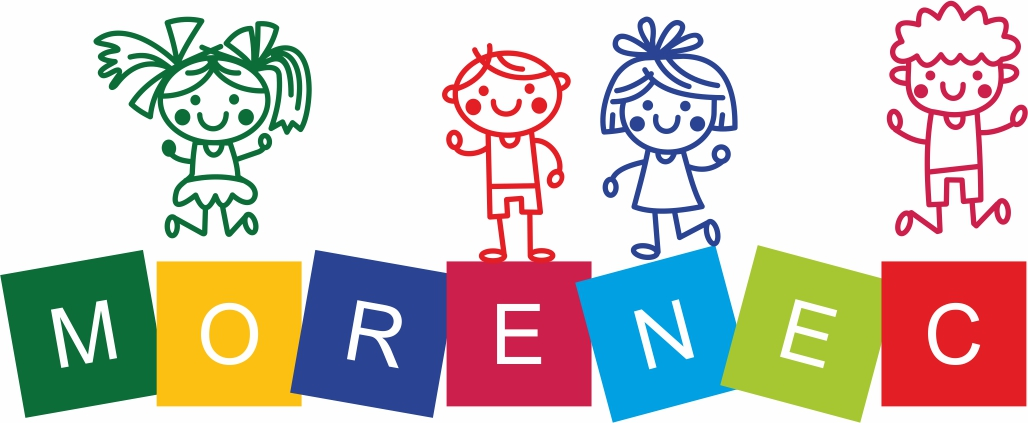 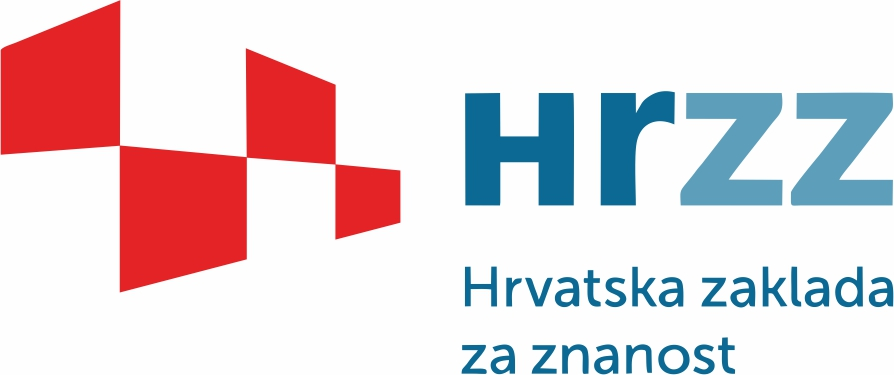 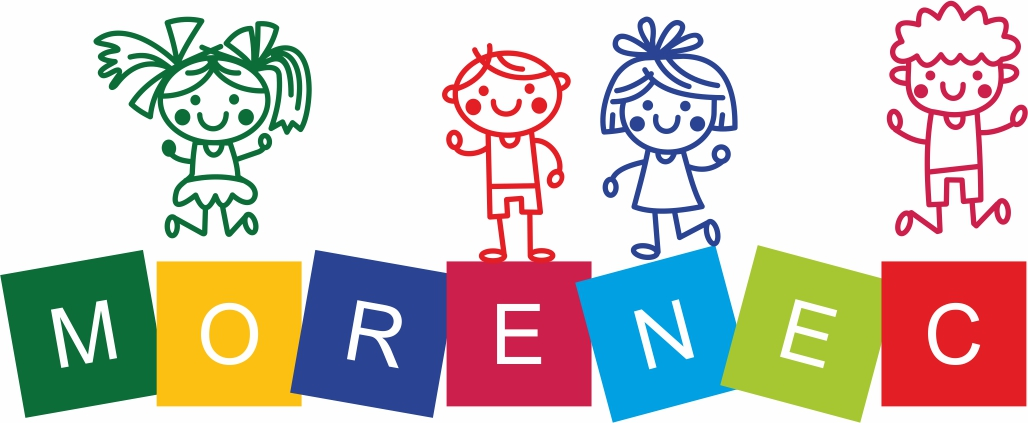 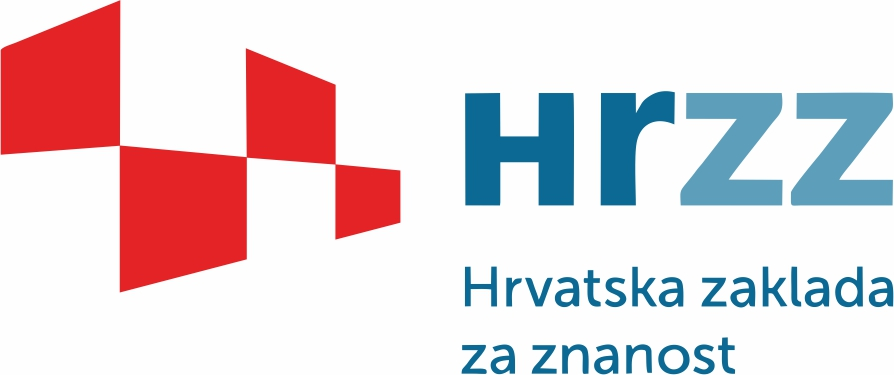